Leading in times of crises
Paul ’t Hart
Utrecht University
Netherlands School of Public Administration
Australia New Zealand School of Government
Emergencies and critical incidents: official definitions
Physical impact: lives/health, infra, property, economy

Response required: exceeds regular jurisdictional capacities

An ‘event’: demarcated, finite

 Need for high-speed, high-consequence, decision-making, mobilisation and action
Problem 1:Crises are not ‘incidents’ but ‘processes’
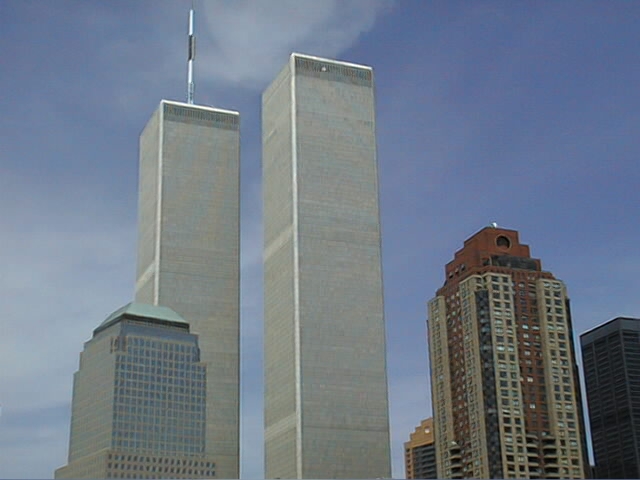 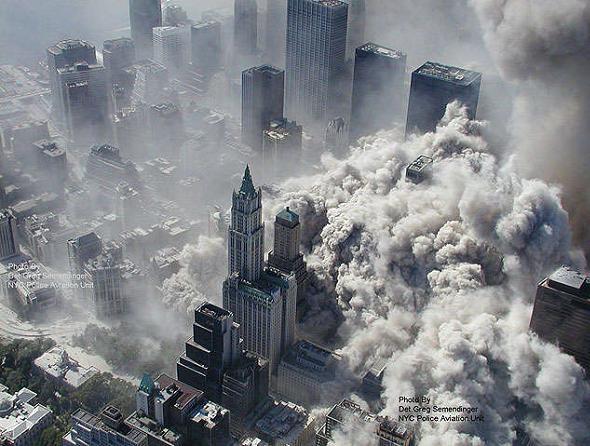 Pre-disturbance stage: 
Prevention
Preparedness       
Incubation

Disturbance stage:
Trigger/escalation
Arousal
Mobilisation/response

Post-disturbance stage: 
Investigation -> ‘learning’
Adaptation (‘recovery’)
Memory
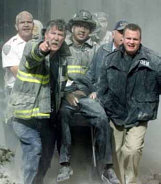 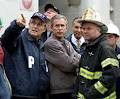 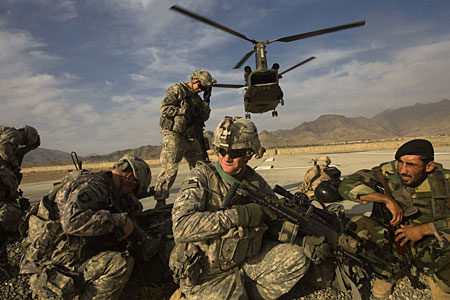 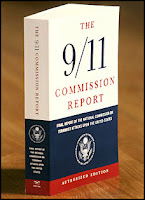 Problem 2: Incidents are fundamentally ambiguous and conflictual…
Symbolic impact: collective stress, breakdown of meaning, control, security

Strategic impact: questioning policies, institutions, office-holders, power relations
….therefore generating:
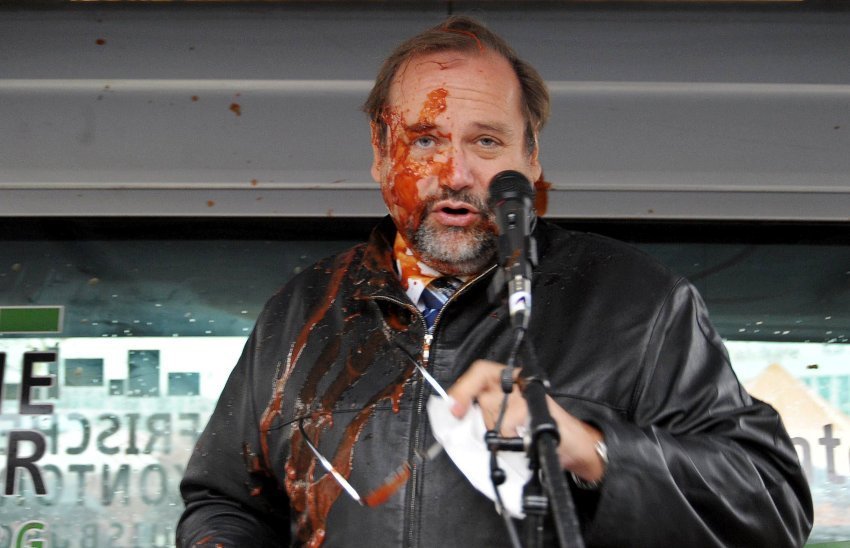 Relentless scrutiny

Rumour, speculation, allegation

Reputational damage

Responsibility pressures

Rhetoric of change
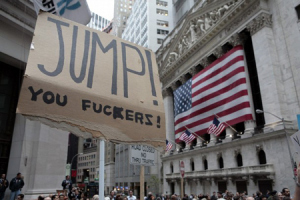 Crises are consequential:for leaders and governments
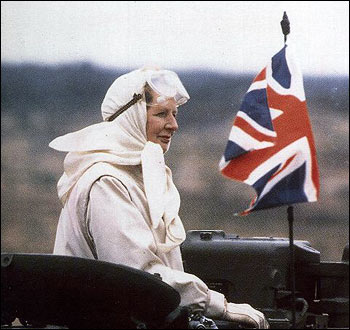 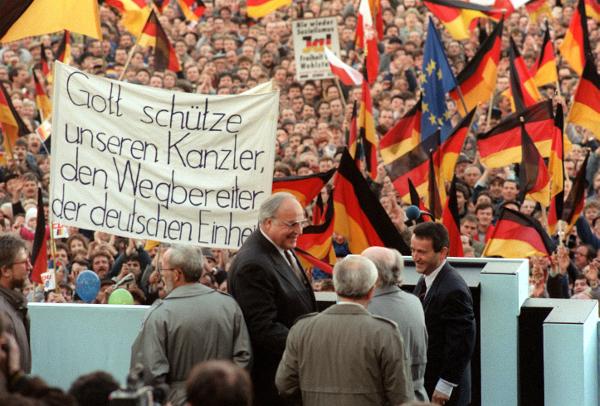 Test them

Break them

Make them
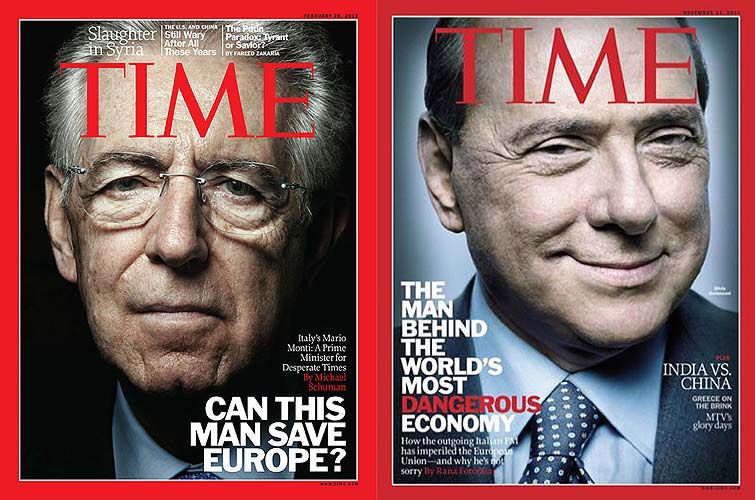 Crises are consequential: for organisations/institutions
Wound them

Kill them

Transform them

Create them

Expand them
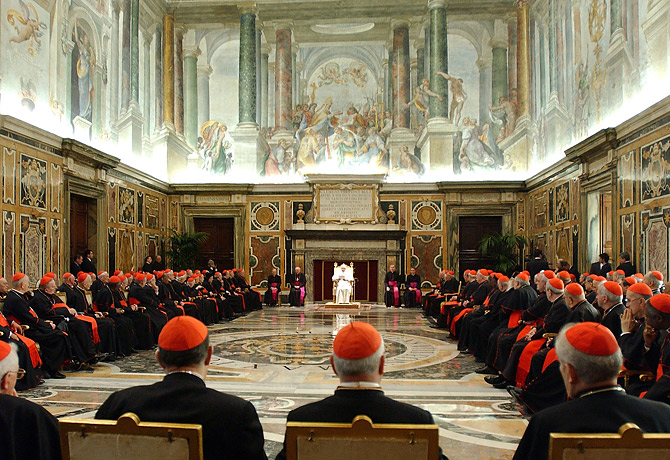 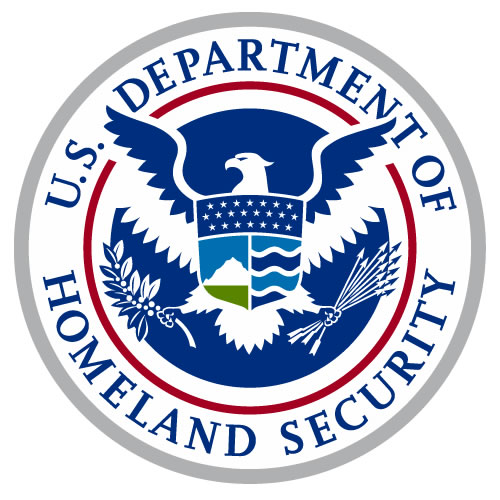 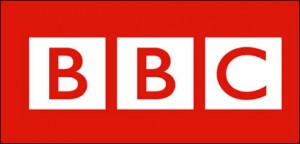 Defining crises (as opposed to emergencies)
Situations of collective stress, 

evoked by a combination of:

Perceived threat to core values and/or structures
High degree of uncertainty about causes, trajectories and intervention options
Perceived time pressure
The parallel universes of crisis management
The universe of restoration

Physical world: 
signals, shocks, systems

Citizens as victims

Media report events

Key arenas: 
‘on-site’, line agencies, coordination centers

Key stakes: 
shock absorption, community resilience, reconstruction
The parallel universes of crisis response
The universe of restoration:
‘incident management’


Physical world: 
signals, shocks, systems

Citizens as victims

Media report events

Actors & arenas: 
‘on-site’, line agencies, coordination centers, commanders, experts

Stakes: 
shock absorption, community resilience, reconstruction
The universe of brinkmanship:
‘crisis exploitation’


Psycho-political world: 
passions, players, positions, programs

Citizens as advocates

Media frame interpretations

Actors & arenas: 
inquiries, parties, parliaments, agency heads, advisers

Stakes: 
political damage control, institutional futures, policy change/stability
=> Need to manage not just the incident (operational/tactical) but the crisis it generates (political/institutionalThis entails both risk and potential opportunity
Key challenges of crisis leadership (in both CM universes)
Sense-making: diagnosis

Organizing: coordination

Meaning-making: persuasion

Adapting: reflection and renewal
Leadership challenges
Leadership challenges
Leadership challenges
Leadership challenges
YOUR EXPERIENCES?
Four subgroups, one theme each, covering both CM universes

Key Q’s:
What have you found challenging in this (sense-making, organizing etc.) domain?
How have you/your organisation dealt with it?
Can/should you do better? What would that involve?
1. Sense-making
“What the hell is going on?”
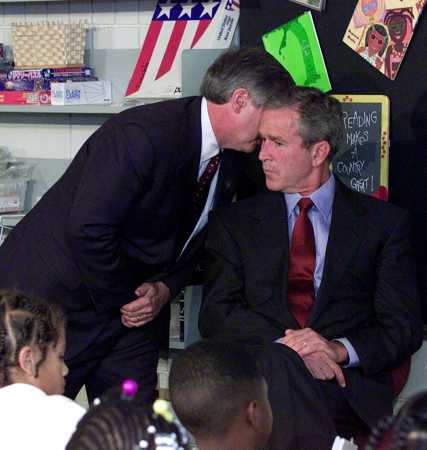 Sense-making dilemmas
SPEED vs ACCURACY

SIGNALS vs NOISE

EXPERIENCE vs NOVELTY

EMOTION vs ANALYSIS

NOW vs NEXT
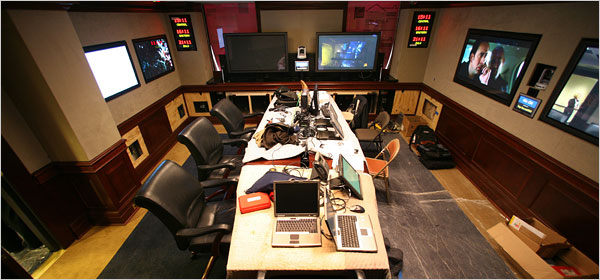 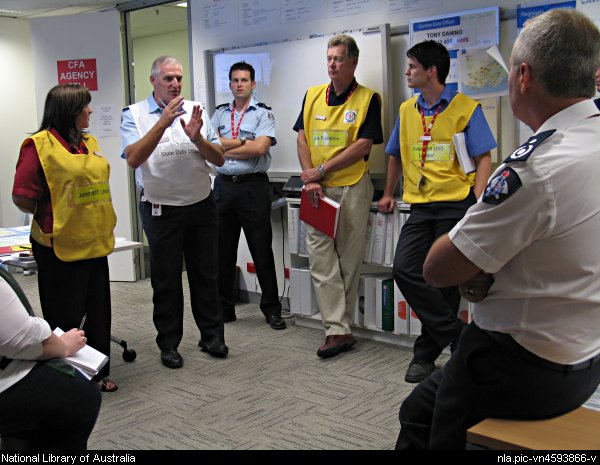 Sense-making: traps to avoid
Haste: Sacrificing rigor & smartness to speed & satisficing 

Myopia: Ignoring the long term  / political view

Bias: Dominance of veterans
 
Bunker syndrome: Isolation
 
Exhaustion: Body and psyche
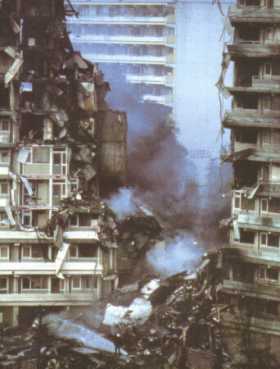 Improving sense-making capacity
Harness wisdom of the crowd: maintain diverse, redundant, multi-level networks of expertise, including community-based expertise

Protect the long-term, dynamic view: Complement state-of-art C3I systems with dedicated capacity for strategic analysis amidst maelstrom of emergency response
  
Prevent tunnel vision: Institutionalise critical scrutiny of shared assumptions and images about unfolding crisis operations AND (potential) crisis politics
2. Organizing
“United we stand, divided we fall…”
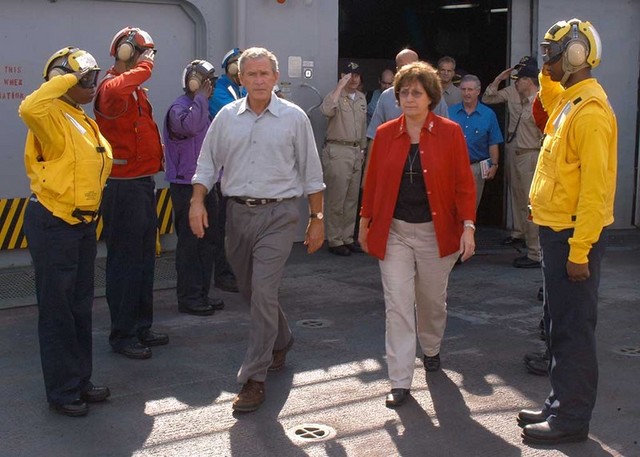 Organizing: dilemmas
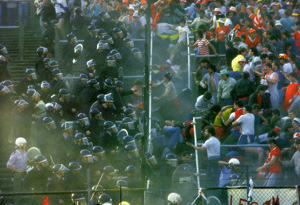 PLAN  vs IMPROVISATION

CENTRALIZED vs DECENTRALISED

TYPE 1 ORG’s vs THE RESt

DISASTER(S) vs ‘ALL HAZARDS’

STATE-CENTRIC  vs HOLISTIC

RESPONSE vs ‘RECOVERY’
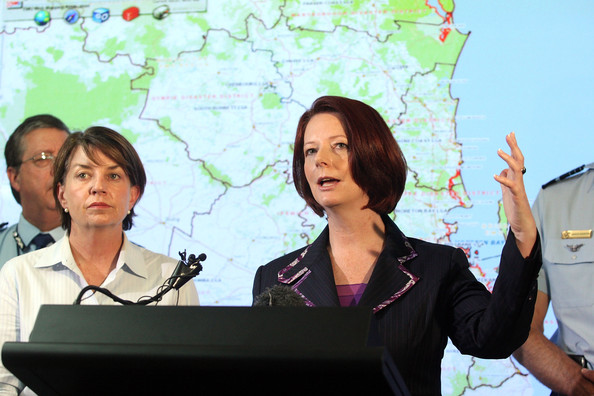 Organizing:traps to avoid
Central micro-management of local response tactics/operations

Coordination between ‘strangers’ 

Tolerating turf wars

Misconceiving and ‘misunderestimating’ recovery, accountability & learning challenges
Improving organizing capacity
Separate (but join up) response from recovery structures

Build cross-boundary collaborative networks of trust before crises hit

Leverage community self-organization and third sector involvement
3. Meaning-making
Regulating public distress
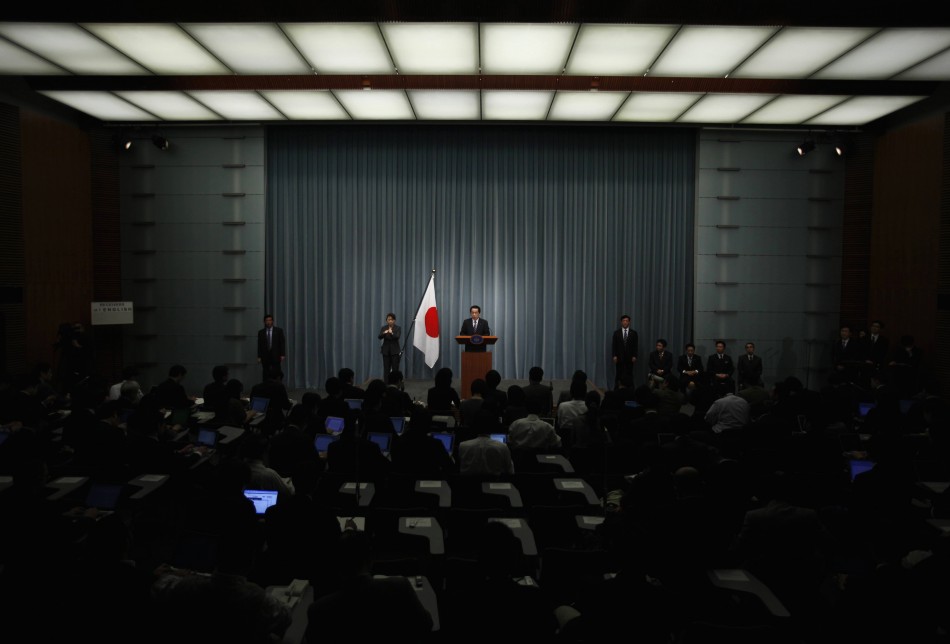 Meaning making dilemmas
CERTAINTY vs TIMELINESS

EMPATHY vs AUTHORITY

DISCLOSURE vs TRANSPARENCY

DEFENDING vs ACKNOWLEDGING

PROMISE vs PRUDENCE
Meaning making in practice
Premier Anna Bligh (Qld floods):

http://www.youtube.com/watch?v=nfPXmEtyKrA
Meaning making in practice
Ronald Reagan, Challenger

http://www.youtube.com/watch?v=gEjXjfxoNXM
Meaning making as ‘performance’
Balance between logos, ethos, pathos

Balance between projecting strength/control vs empathy/fallibility

Balance between providing direction, protection and order vs mobilizing adaptive work
Meaning making:traps to avoid
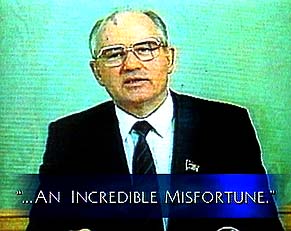 Going public late: looking defensive

Uncontrolled formats: timing, setting, content

Technocracy: Logos only; forgetting pathos/politics

Paternalism: Thinking the public will panic

Aloofness: Not ’being there’ 

Overpromising: Making impossible commitments

Defensiveness: Appearance of hiding, denying, lying
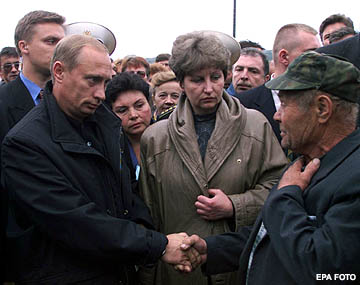 Improving meaning-making capacity
Resources/skills for sustained real-time, multi-media, interactive communication

Rely on social science expertise (‘nudging’  etc.) instead of on crude assumptions about human behaviour

Prioritize (long-term) credibility in the face of crisis-induced framing contests
4.Adaptation
Nurturing reflection and renewal
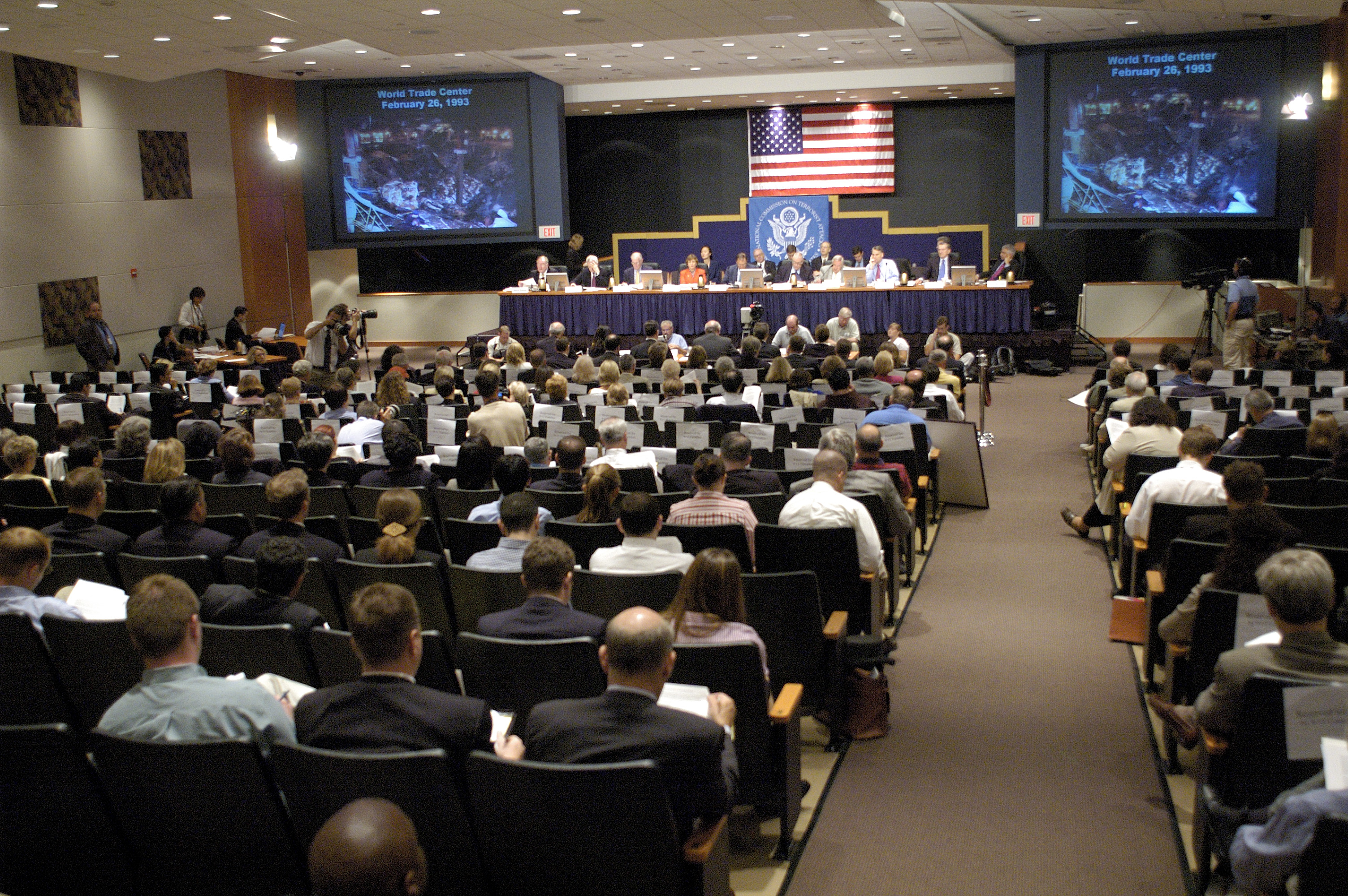 Adaptation dilemmas
RECOVERY vs REFLECTION

RESTORATION vs RENEWAL 

LEARNING vs BLAMING
Managing learning: traps to avoid
Covering up: conducting ’internal’ inquiries; sabotaging external inquiries

Going negative: unleashing blame games

Blame deflection: Creating/sustaining an `unsafe’ climate within the organization

Symbolic gestures: making fast, high-visibility changes regardless of diagnosis 

Over-learning: obsession with the `last war’ at the expense of ‘all-hazards’ strategy 

Shopping-list learning: comprehensive quest to implement all inquiry recommendations
Improving crisis-induced learning
Safeguard the integrity of post-crisis inquiry from pressures of post-crisis blame management
 
Differentiate between technical and adaptive learning challenges, and act accordingly 

Broaden the evidence base: benchmark/contextualize the current case